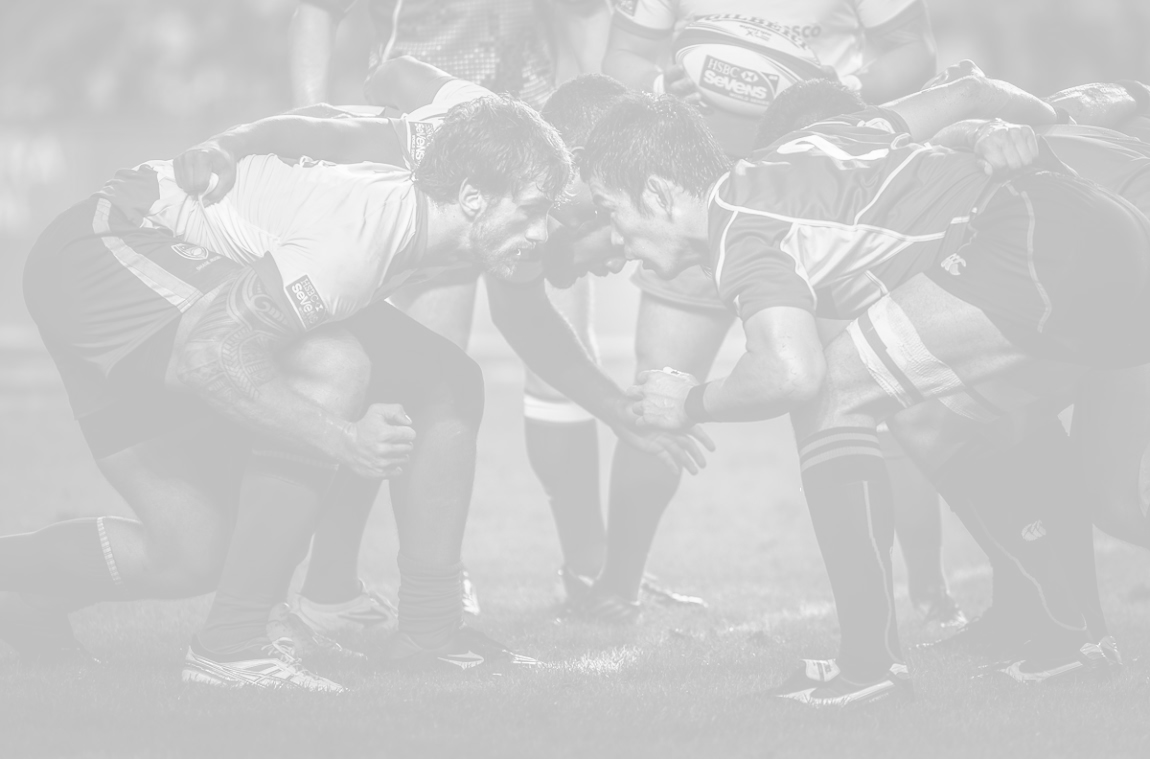 Agile Design and SCRUM
Brent M. Dingle, Ph.D.
“For the last few centuries, … science has been attempting to 
break matter down into ever smaller bits, in the pursuit of understanding. 
And this works, to some extent... 
but putting things back together in order to understand them is harder, 
and typically comes later in the development of a scientist 
or in the development of science.” 
				    - Nicholas A. Christakis, M.D., Ph.D.
Setup
Agile Design and SCRUM
There are many books and theories and strategies on this
Read them if you have time

A simplified overview follows
Detailed for this course
Every business manages things the same but different
This course is no exception
Main Points and Goals of Teamwork
Everyone must work

Communication must exist

Team Progress must be measurable

Individual Progress must be measurable

Everyone is accountable

Deadlines must be met
Product must be delivered
Traditional vs Scrum Comparison
Traditional
Old project management concepts
were not very adaptive

Planning was assumed to be absolutely
correct at the beginning
and nothing would go wrong
Command and Control

Plan what you expect

Enforce the plan, sometimes regardless of changing conditions

Estimate everything up front

Delivery at end (of contract)
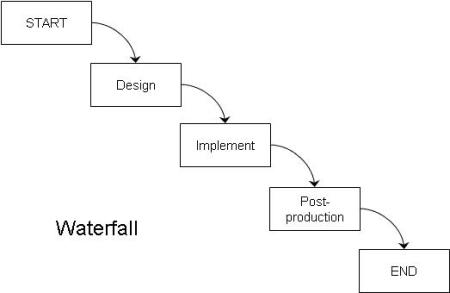 Most companies today have
switched to more
AGILE
and adaptive management
and planning strategies…
Traditional vs Scrum Comparison
We will be using a SCRUM
based Agile Design Approach
Traditional
Scrum
Command and Control

Plan what you expect

Enforce the plan, sometimes regardless of changing conditions

Estimate everything up front

Delivery at end (of contract)
Self-directed teams

Learn as we go

Plan for changes

Embrace change to deliver best product

Use Inspect and Adapt

Continuous delivery of working functionality
Traditional vs Scrum Comparison
We will be using a SCRUM
based Agile Design Approach
This is consistent with Iterative
and Rapid Prototyping Design
Traditional
Scrum
Command and Control

Plan what you expect

Enforce the plan, sometimes regardless of changing conditions

Estimate everything up front

Delivery at end (of contract)
Self-directed teams

Learn as we go

Plan for changes

Embrace change to deliver best product

Use Inspect and Adapt

Continuous delivery of working functionality
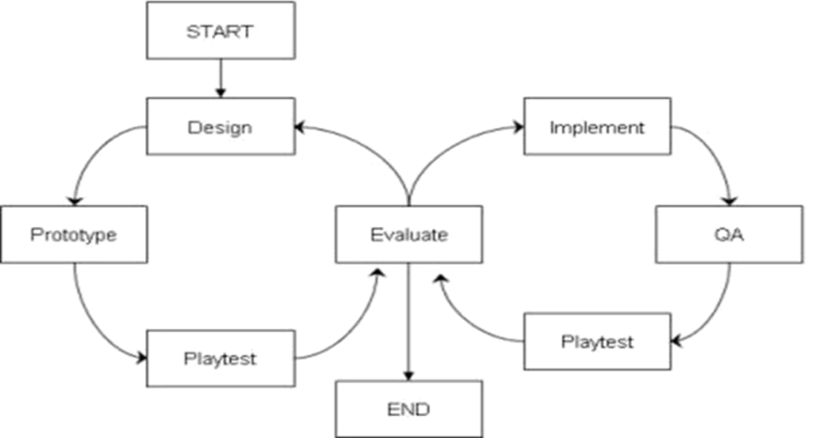 Sprints
Our application of SCRUMs and Agile Design
Divides time into Sprints
Typically each sprint is 2 weeks long

Team sizes range from 4 to 8 people
Depending on enrollment
Simple Summary
Develop from Success to Success
Continually thinking:
What did you get done?

What will you do next?

What is in your way?
starting and completing when?
Early Sprints
First/Early Sprints Should Focus on
Getting Organized
Getting reference material and rules in place
Planning and Testing
Getting to a mockup of your game quickly
Determining what needs tested
and how and when and by who

Plan for iterations
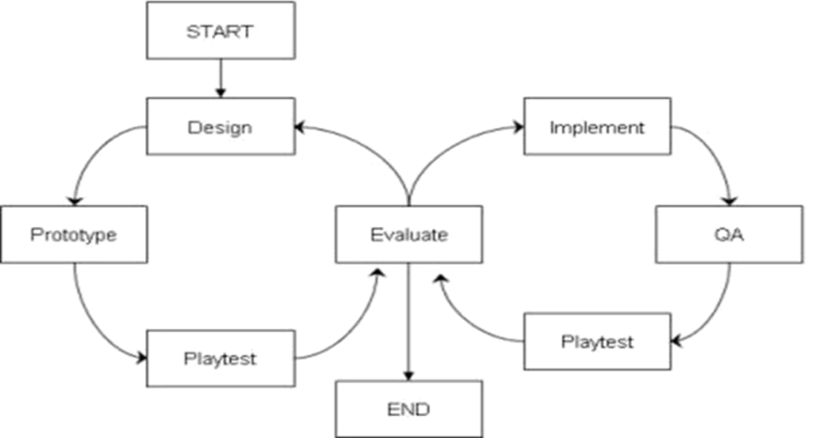 Every Week
Every week (roughly every Sunday night)each team MUST create a “build”
It must be “runnable” and testable
If something prevents the project from running
Then it is NOT done and should NOT be in the build
Test everything before committing

This means
every Monday you have a deliverable product
features should increase each week
Every Sprint
At the End of Every SprintDeliverables are Due
Presentation/demo/video of the game (in-class)
Evaluations on other team members
Begin planning for next Sprint
Other tasks as needed
check with instructors each sprint
Continually think:
Presentations should
Demonstrate what was done/added/improved
Highlight what each team member contributed for the current sprint

Indicate what will be done in the next sprint

Briefly mention anything preventing progress
Also
Every team member should speak
The team should look like a team and act like a team throughout the presentation
What did you get done?

What will you do next?

What is in your way?
History of Scrum
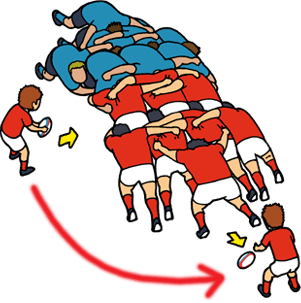 1986: Scrum was first defined as 
a flexible, holistic product development strategy where a development team works as a unit to reach a common goal
Hirotaka Takeuchi and Ikujiro Nonaka 
Paper: New New Product Development Game
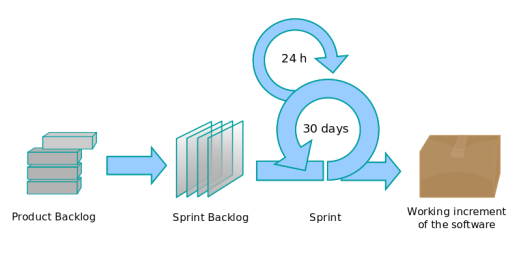 Scrum is an iterative and incremental agile software development framework for managing software projects and product or application development.
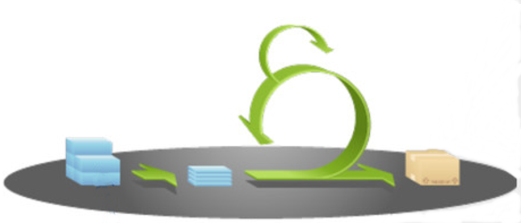 Scrum enables the creation of self-organizing teams by encouraging communication between all team members and disciplines in the project.
ASIDE: In rugby football, a scrum refers to the manner of restarting the game after a minor infraction
What is SCRUM
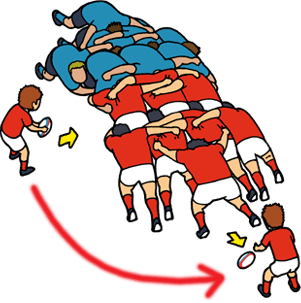 1986: Scrum was first defined as 
a flexible, holistic product development strategy where a development team works as a unit to reach a common goal
Hirotaka Takeuchi and Ikujiro Nonaka 
Paper: New New Product Development Game
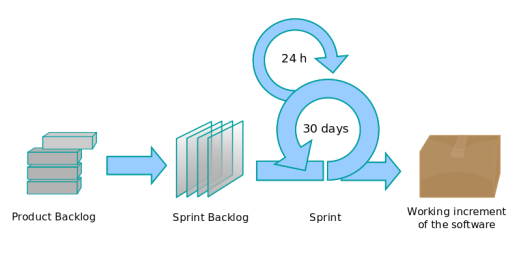 Scrum is an iterative and incremental agile software development framework for managing software projects and product or application development.
iterative incremental agile framework managingdevelopment
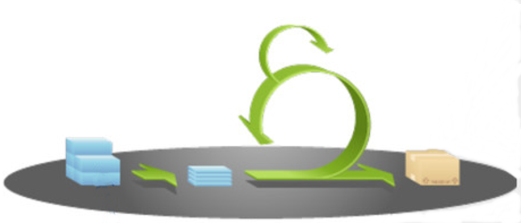 enables self-organizing teams by communication
Scrum enables the creation of self-organizing teams by encouraging communication between all team members and disciplines in the project.
ASIDE: In rugby football, a scrum refers to the manner of restarting the game after a minor infraction
How to SCRUM
SCRUMs occur every day (every class)
Short status report of each team member
Answer 3 questions:
What did you get done?   (since the previous scrum)
What will you do next?     
What is in your way?
This includes
an ESTIMATE OF WHEN 
it will be completed
Scrum Roles
Who are the Participants
Scrum Team Members (“The Team”)
Scrum Master
Product Owner
Stakeholders / Everyone Else
The Students
Sometimes a Student
The Instructor(s)
Scrum Roles: Team and Ground Rules
The key to Scrum is operating as a team

The longer a team is together, the more effectively it operates


Creating a set of “ground rules” may help create a more collaborative environment to operate within as a team
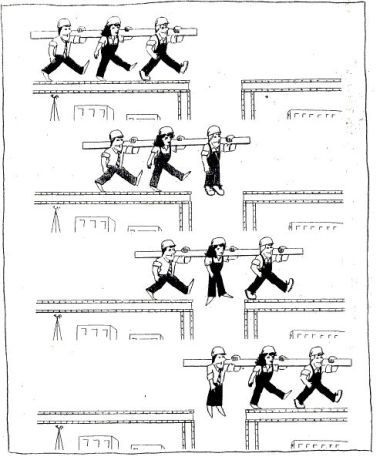 Scrum Roles: Team and Ground Rules
The key to Scrum is operating as a team

The longer a team is together, the more effectively it operates


Creating a set of “ground rules” may help create a more collaborative environment to operate within as a team
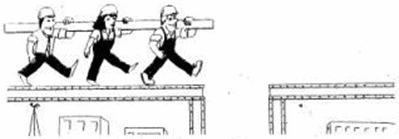 Scrum Roles: Scrum Master
Facilitates the Scrum Framework
Upholds Scrum values and practices
Oversees the Scrum Meetings

Helps the team be as efficient as possible
Works for the Team
Facilitates continuous improvement
Helps remove barriers

Enables the team to accomplish Scrum
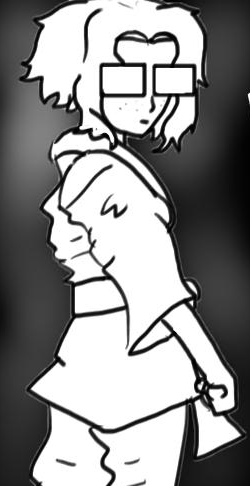 Scrum Roles: Product Owner
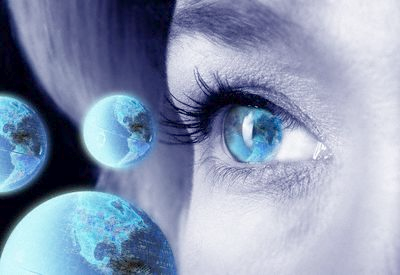 Ultimate responsibility and authority
Interface to the customer
Conveys the vision to the team
Determines when a feature is done
implicit link to quality
Single person, not a committee
Is available to the team
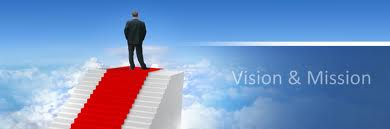 Framework Overview
Start Here
Move to 
the Right
Daily ScrumMeeting
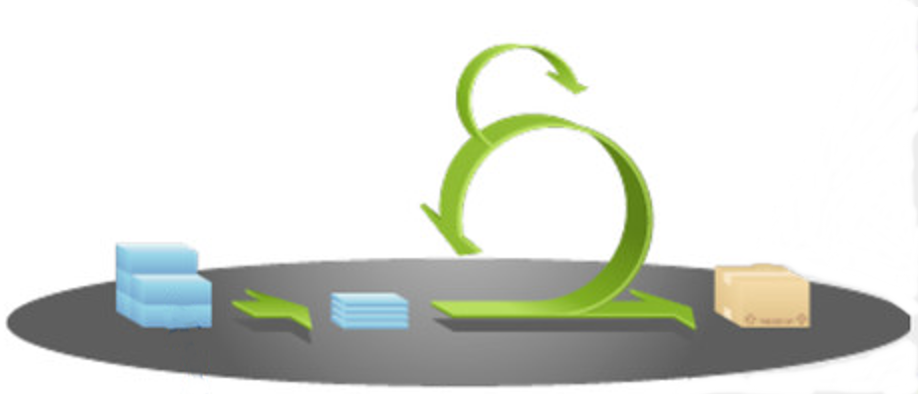 PotentiallyShippable
(Incremental)
Product
24 hours
ProductBacklog
SprintBacklog
1-5 weeks
SprintPlanning
Part 1
SprintPlanning
Part 2
SprintReview
SprintRetrospective
Stories in the Product Backlog
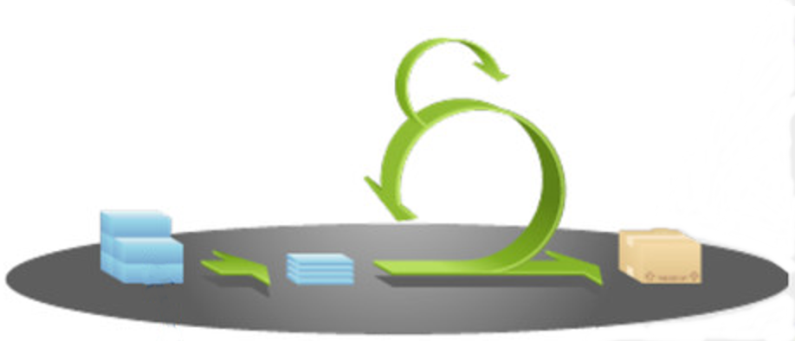 Features and requirements are tracked as Stories in the Product Backlog
Each story must contain a description, priority, and estimate
For this course 
	           (most) STORIES = ASSETS
Product Backlog = Master Task List
Sprint Planning – Part 1“The What”
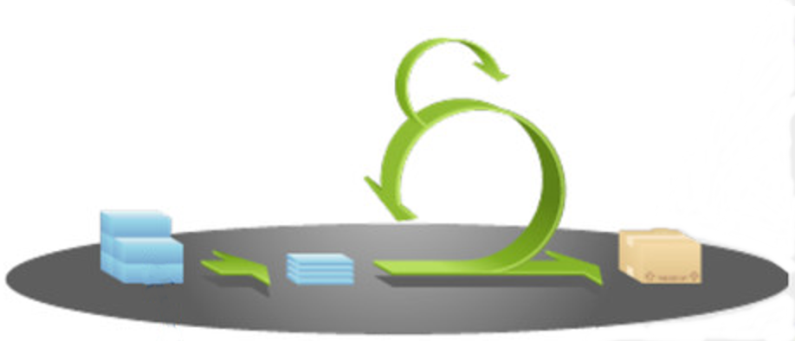 What stories (tasks) are going to be worked on this sprint?
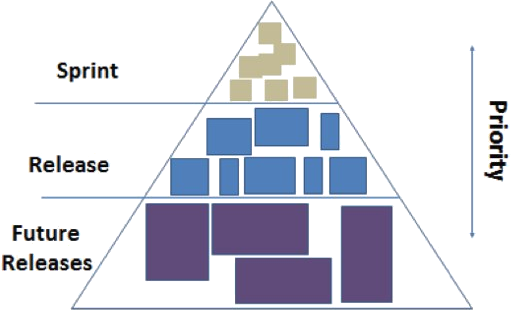 Sprint Planning – Part II“The How”
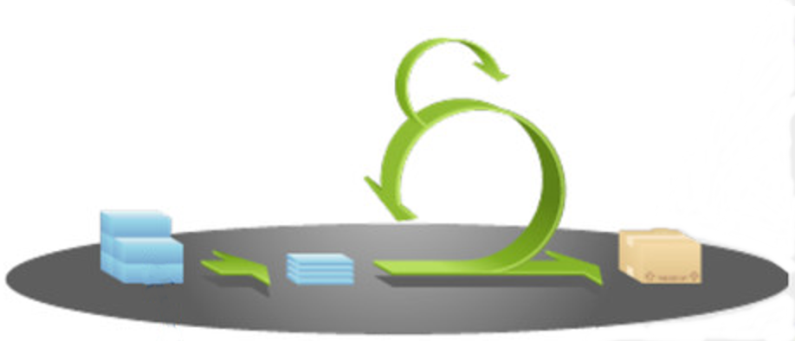 Do any of the stories need to be broken into tasks?

    If you already decomposed 
    the game this should
    be a simple activity

You now need “volunteers” to work on each task needed for the current sprint
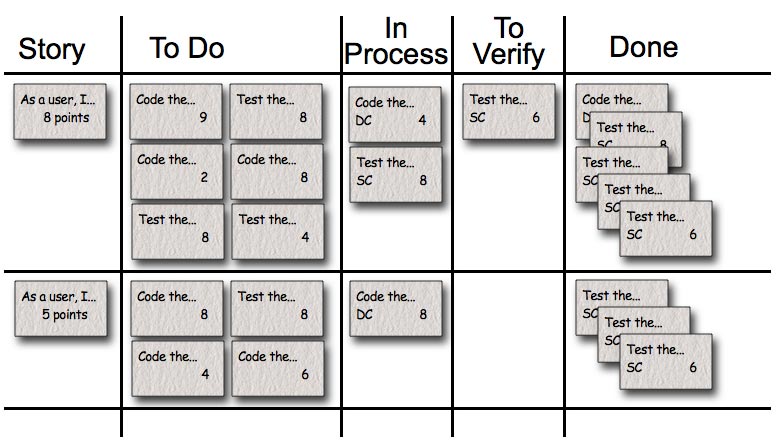 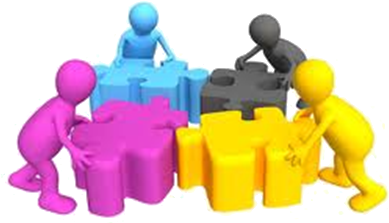 The Daily Scrum
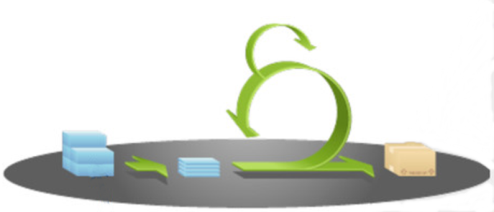 Status your progress to the team
Keep track of 
     what you have done
     what you are doing 
     and what you will be doing
Remember to Record
Task Progress
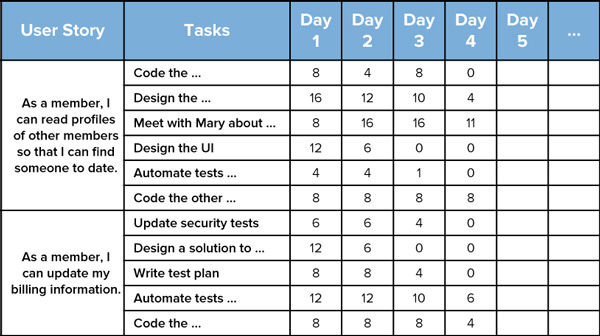 Sprint Release
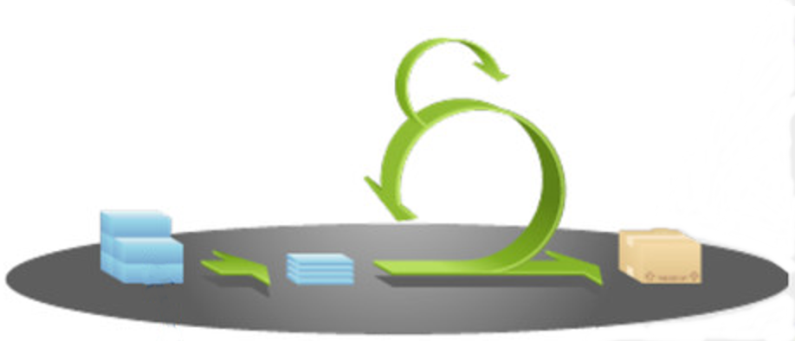 Check stuff into D2L

and 

Create a marker point in the version control system
Sprint Review/Demonstration
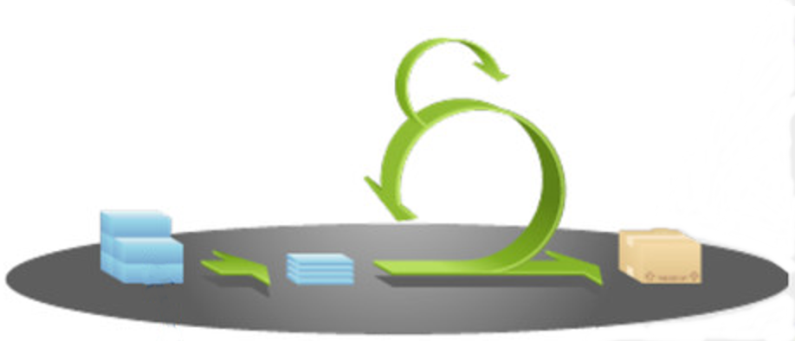 This is your presentation and demo at the end of each sprint
Sprint Retrospective
For this course 
     This will usually (but not always) be 
     the teammate evaluations
The Scrum Team
Possibly other stakeholders

Purpose
Evaluate what is and is not working
Plan ways to improve
Document lessons learned
Inspect and Adapt opportunity – for the sake of the Team

Output
Ways to improve as a team
May be a change to process
Can be captured as a Story/Task and added to the product backlog
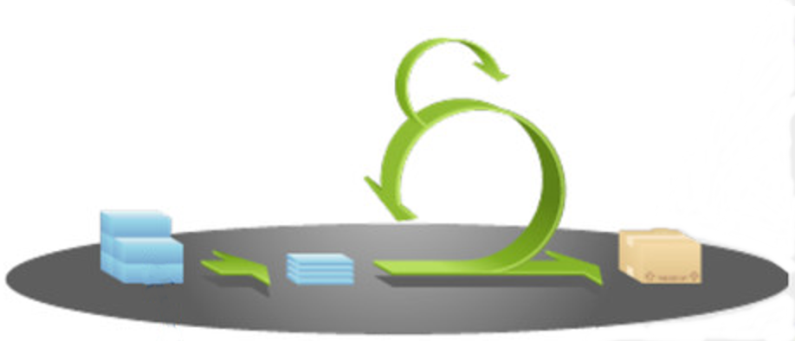 Questions?
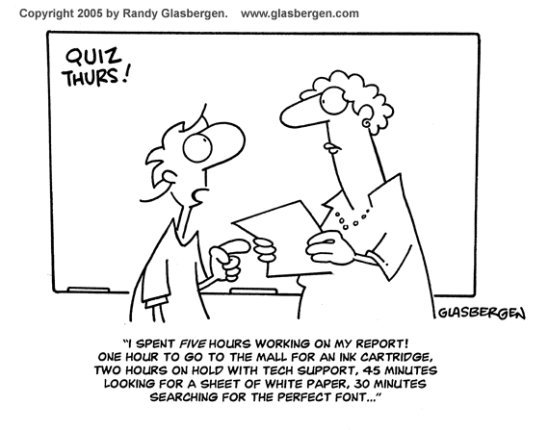 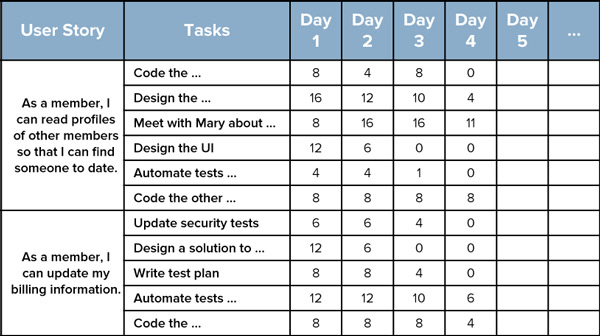 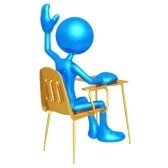